CSE 421
Linear Programs

Yin Tat Lee
1
Linear Program
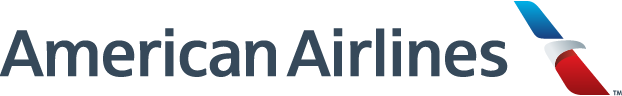 Simplex Method [Dantzig 47]
Initial Vertex
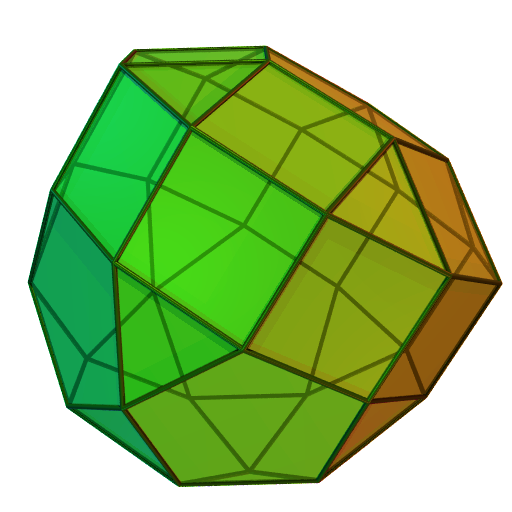 First generation of LP solver.

Efficient in practice
Exponential time in worst case

When applied to MaxFlow,
it is exactly augmenting path.
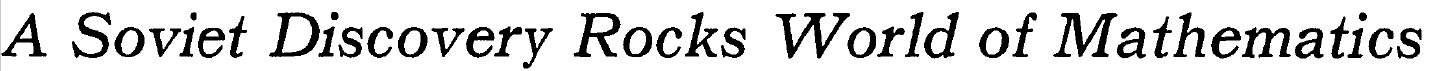 Source: New York Times
Ellipsoid Method [Shor; Nemirovski-Yudin; Khachiyan 70s]
First polynomial time algorithm for LP.

Very important in theory.

Slow in practice.
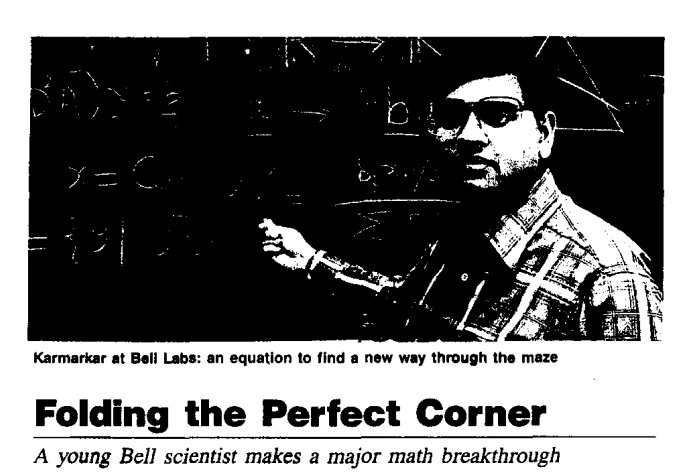 Interior Point Methods [Karmarkar 1984]
Simplex Method
Interior Point Methods
Source: Time Magazine
+++++++++++++++++
++++++++++++++++
+
++++++++++++
++++++++++++
+++++++++++
++++++++++
+++++++++++
Best algorithms in theory and 
one of the best in practice
Techniques
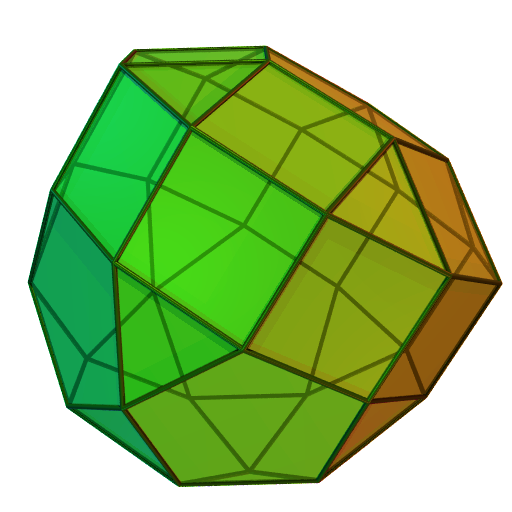 ++++++++++++
+++++++++++++
+
++++++++
++++++++++
+++++++
++++++
+++++++
Simplex Method
is an example of Iterative Method
Ellipsoid Method
is an example of Divide and Conquer
Interior Point Method
is an example of Homotopy Method
Simplex Method
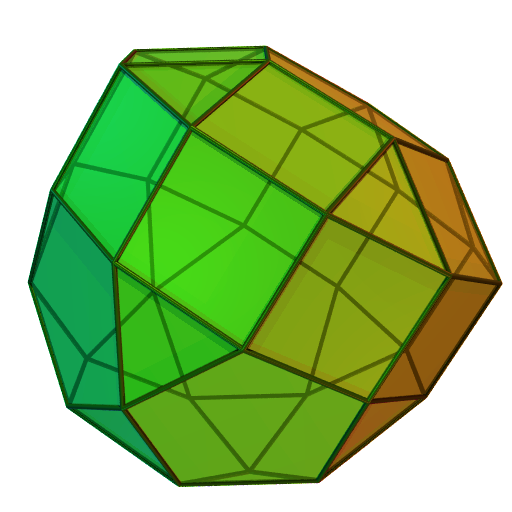 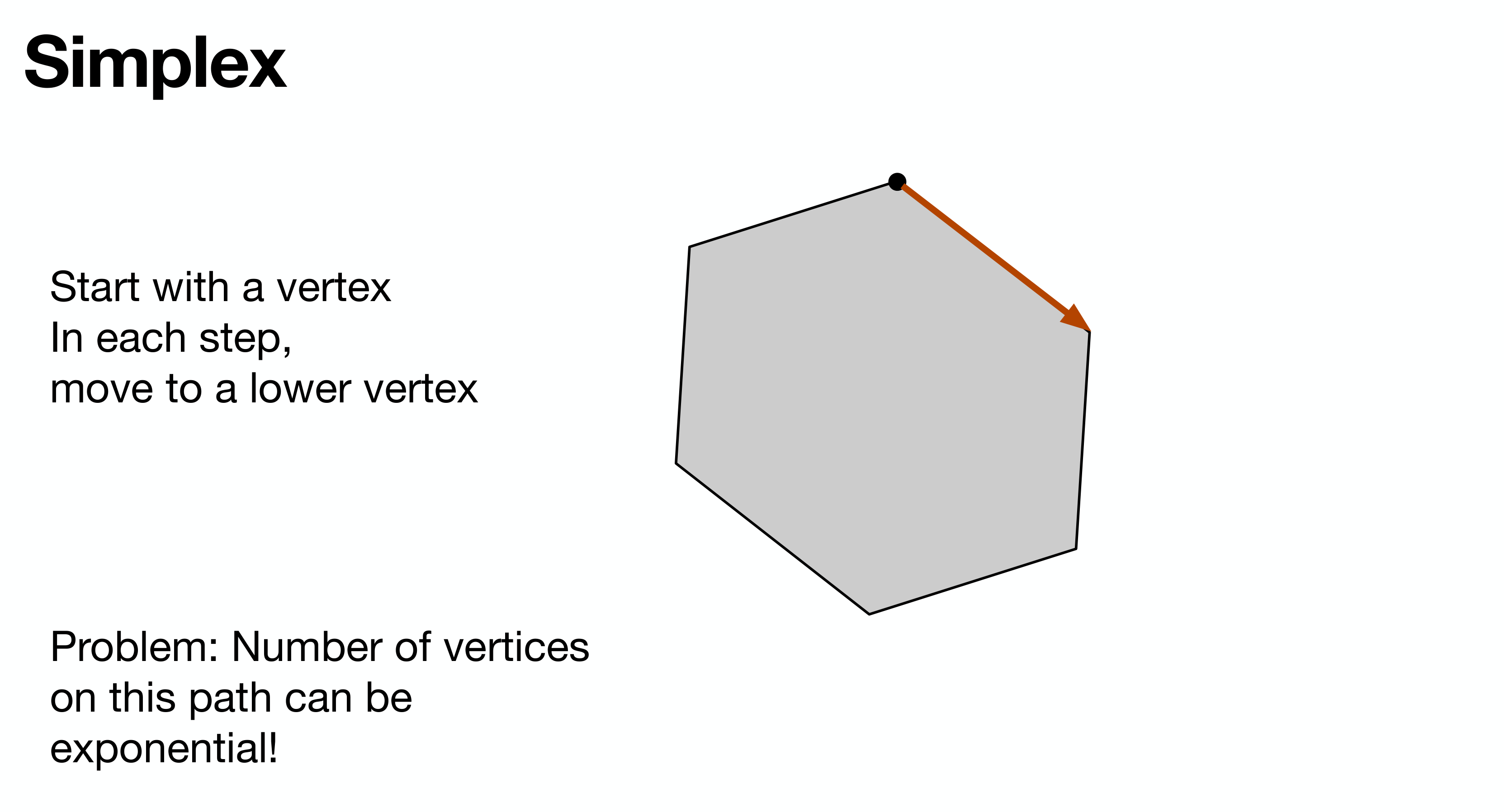 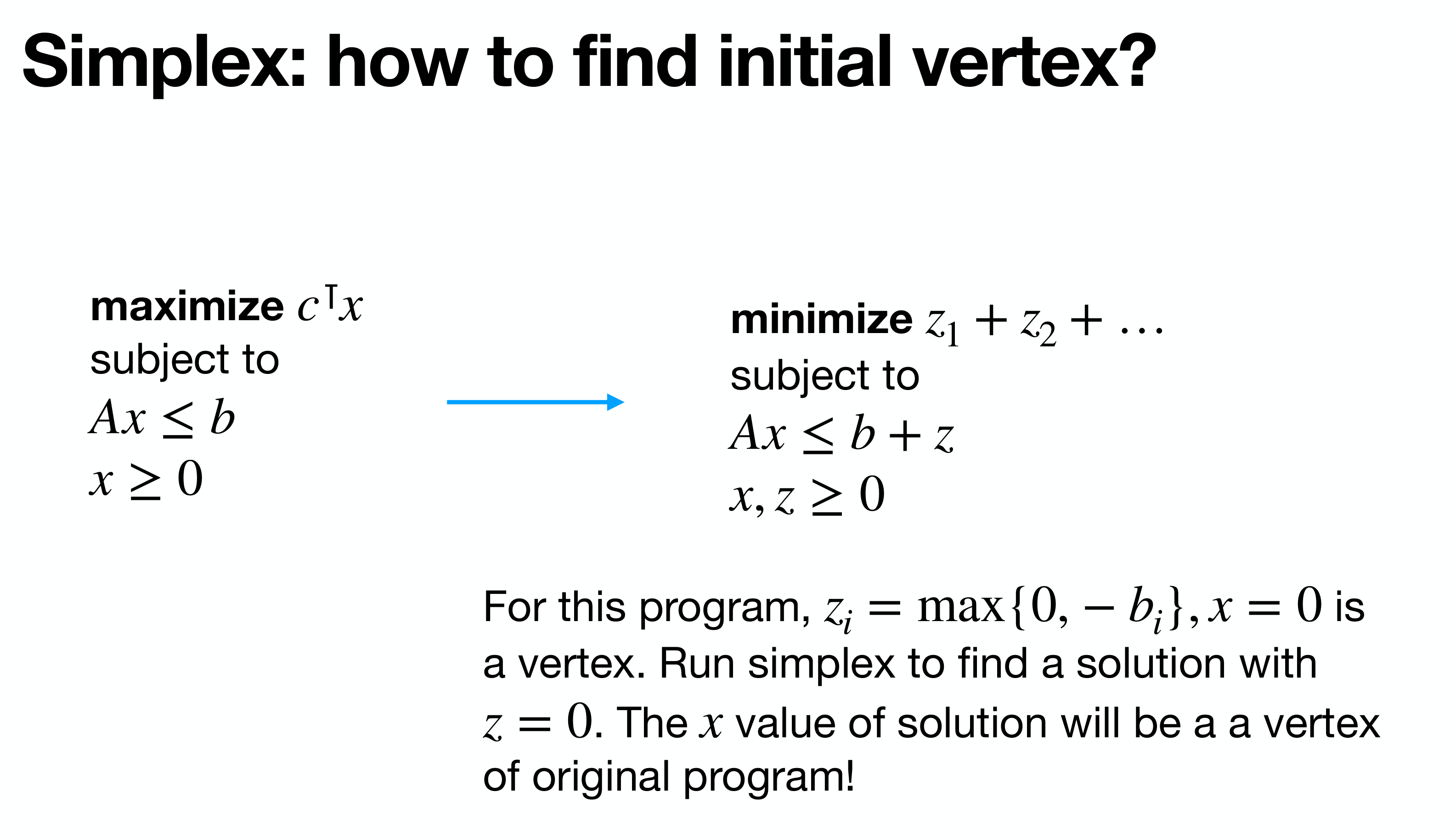 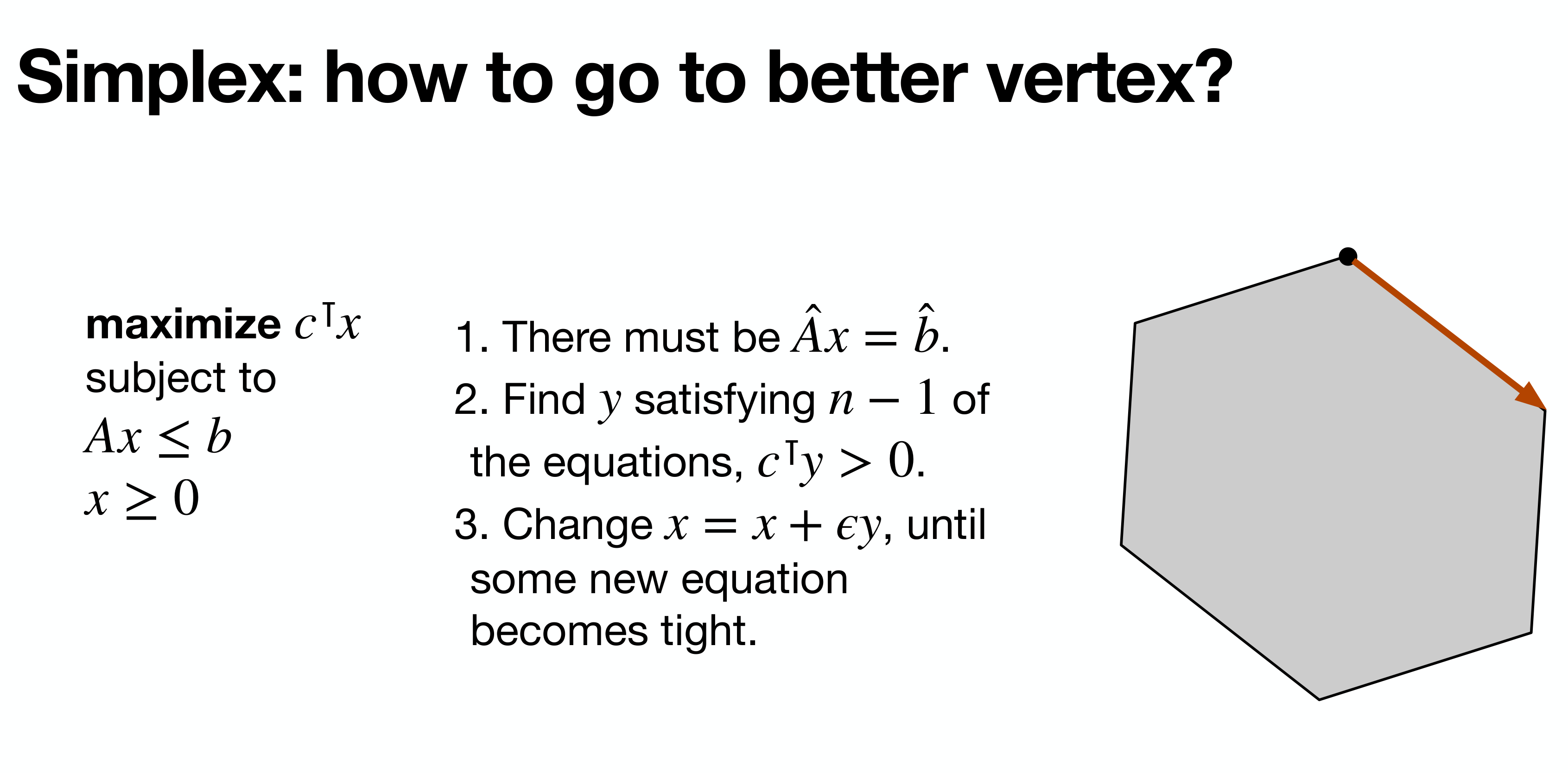 Open Problem:
Can we have a rule to select new vertex such that # of steps are polynomially bounded?
Interior Point Method
++++++++++++
+++++++++++++
+
++++++++
++++++++++
+++++++
++++++
+++++++
Constrained to Unconstrained
(Barrier Function)
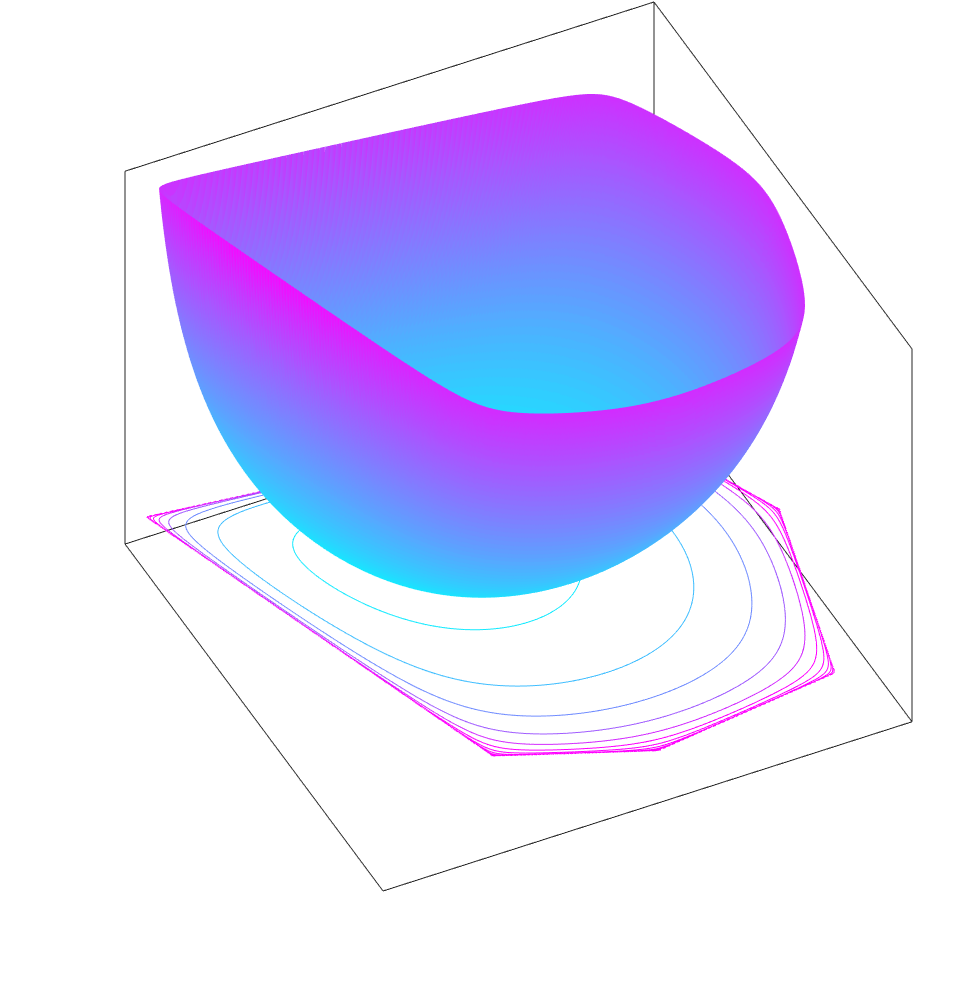 Example: Log Barrier Function
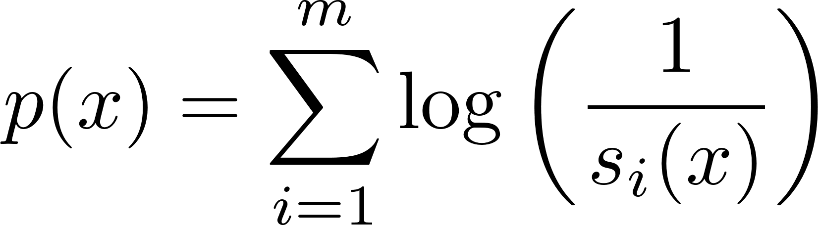 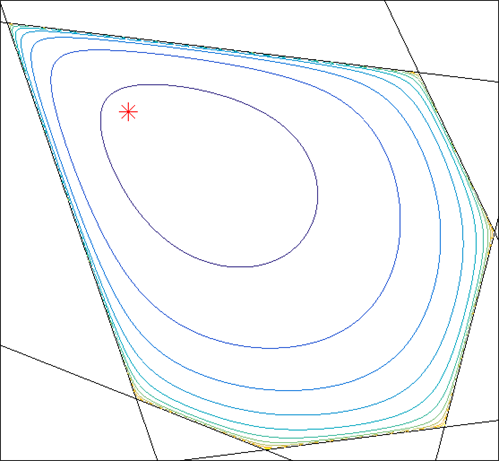 ++++++++++++++++++++++++++++++
+
++++++++++++
++++++++++++++++++++++++++++
++++++++++++++
++++++++++
++++++++++++
Central Path
++++++++++++++++
+++++++++++++++++
+++++++++++++++++++++
+++++++++++++++++++++++
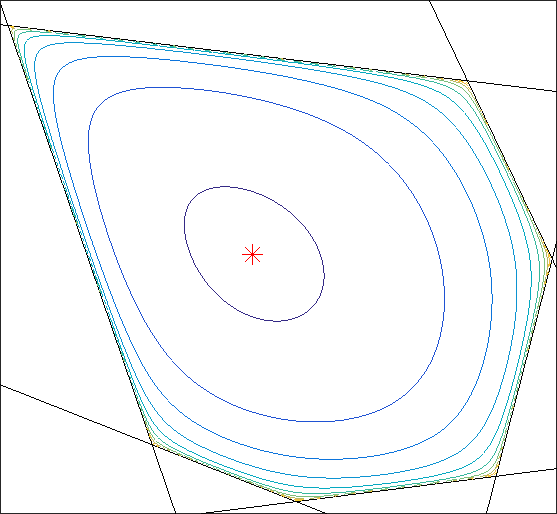 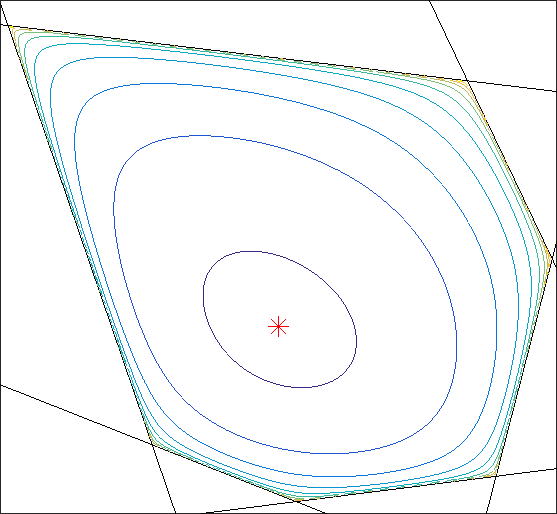 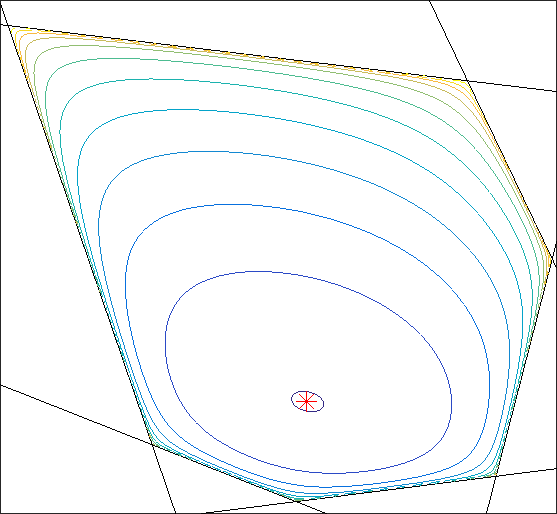 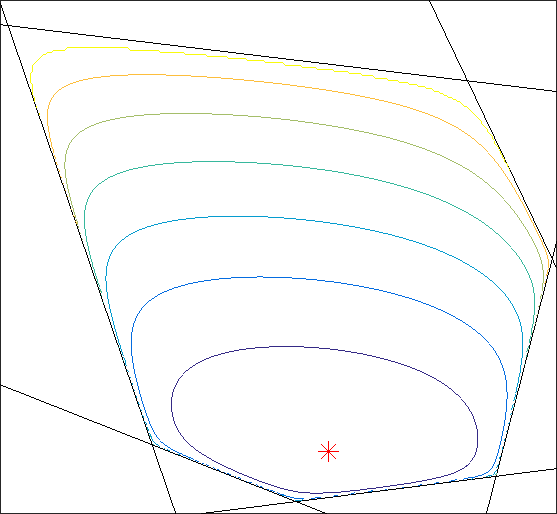 ++++++
+++++++++++++++
+++++++
++++++++
+++++++++
+
+++++++++++++++++
Central Path
++++++++++++++++++++
+++++++++++++++++++++++
+
+++++++
+
+
++++++++
++++++++++
+++++++++++
+++++
++++++
++++++
+++++++
++++++++
+++++++
++++++++
+++++++++
Central Path
+++++++++++++++++++++++
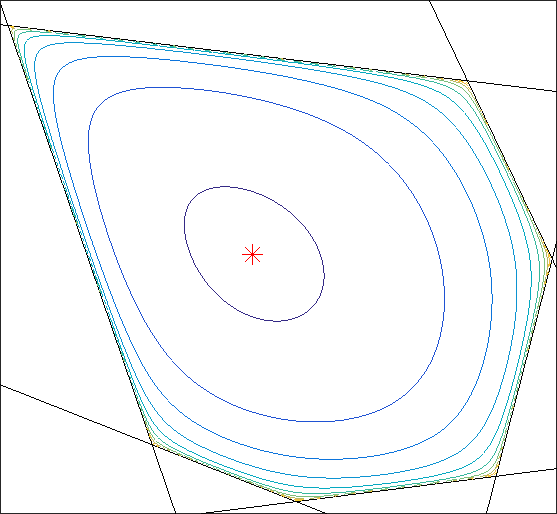 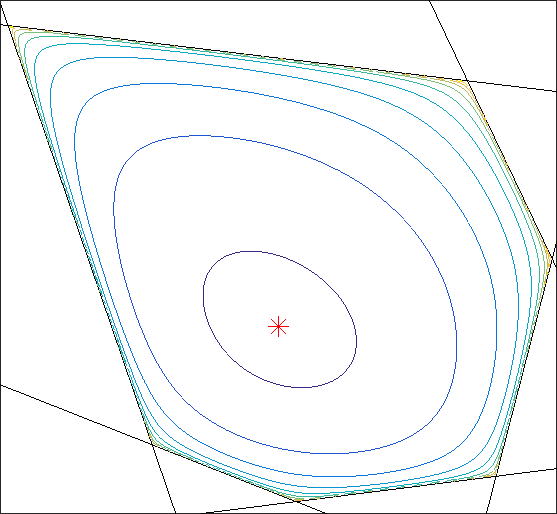 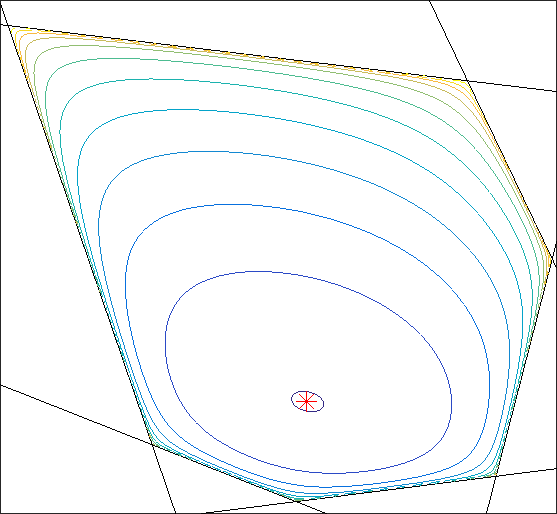 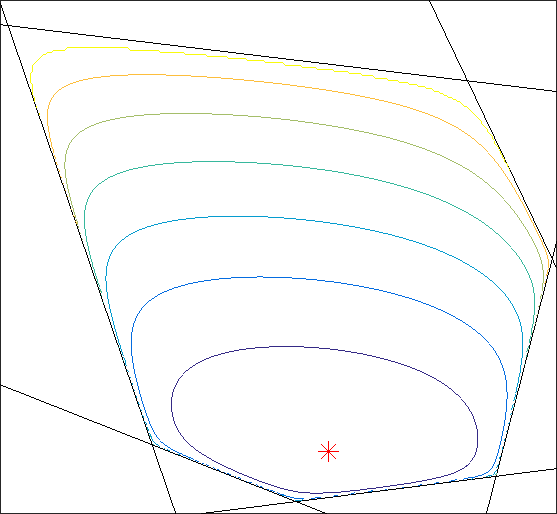 +++++++++
+
Central Path
+++++++++++++++++++++++
+
+
+
+++++++++++
++++++++
+++++++++
Condition For a Good Barrier Function
Observation: easy to optimize over ellipsoid.
Approximate the polytope by ellipsoids!
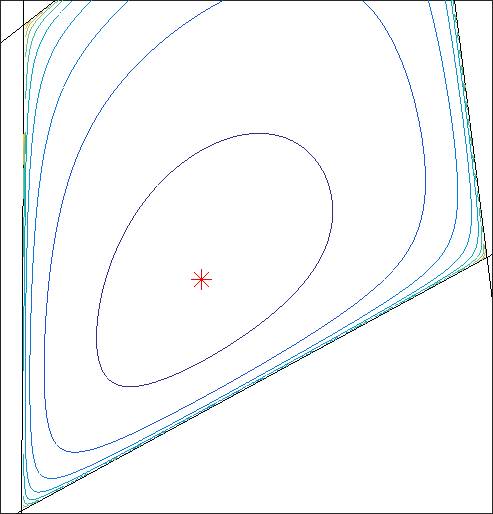 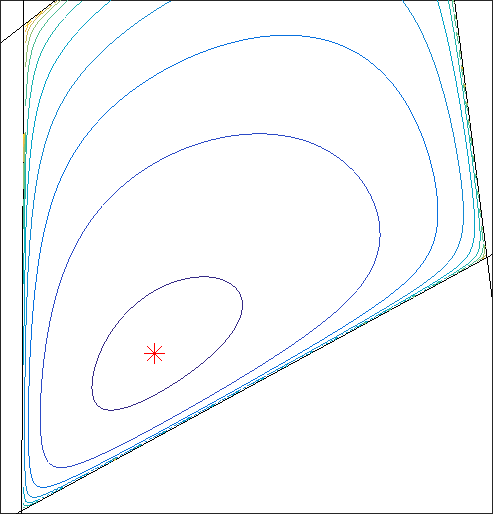 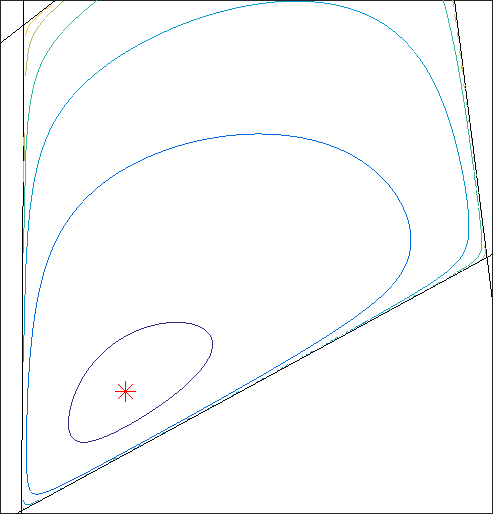 Condition For a Good Barrier Function
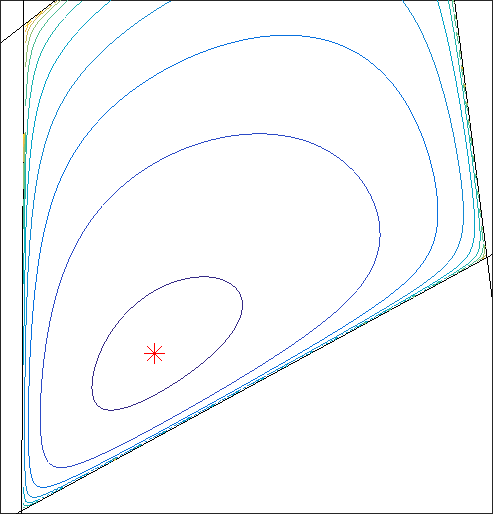 Log Barrier depends on representation
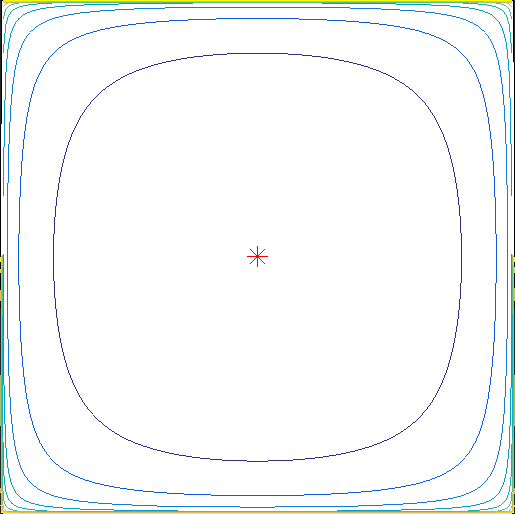 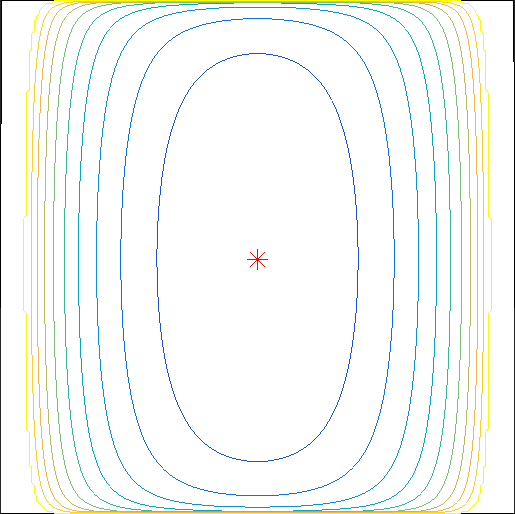 Condition For a Good Barrier Function
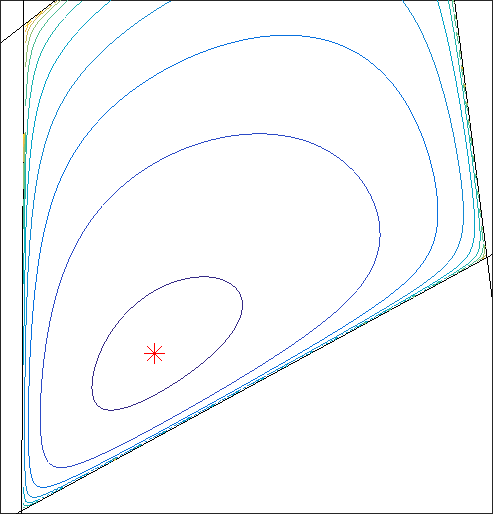 Ellipsoid
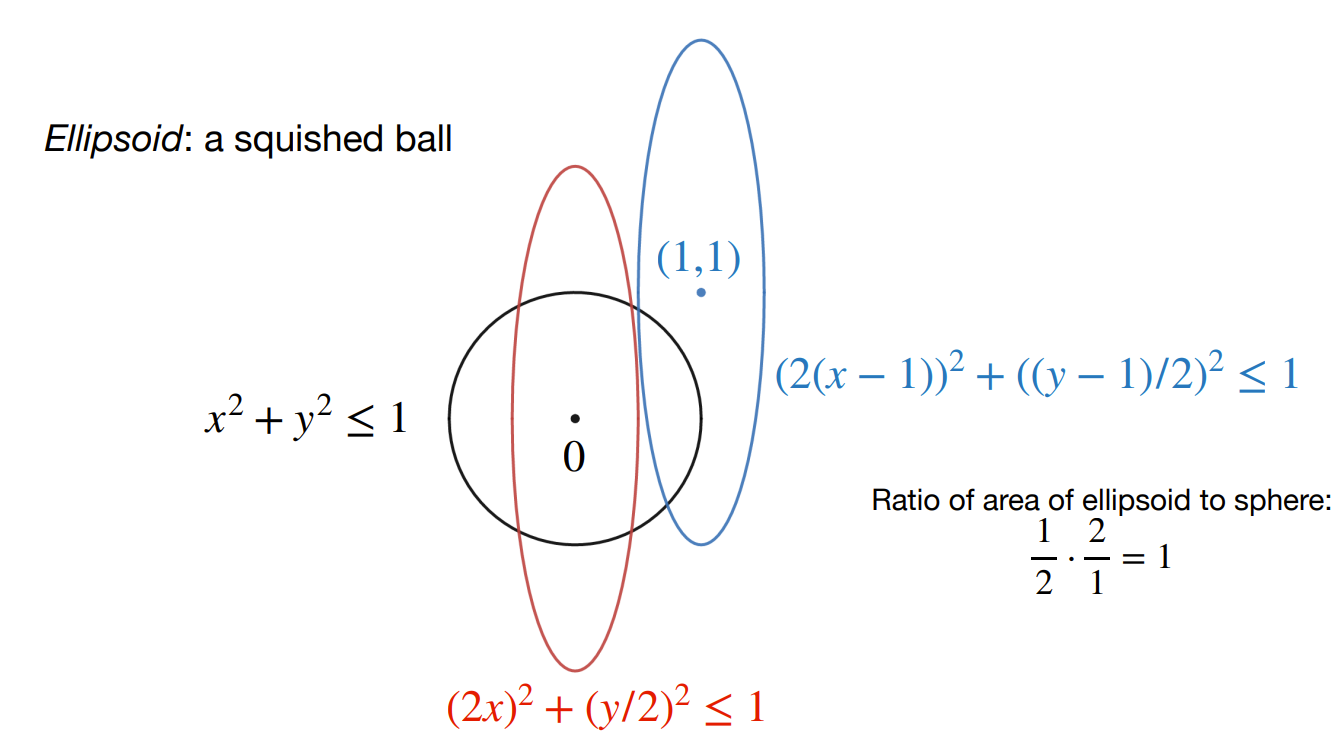 Ellipsoid
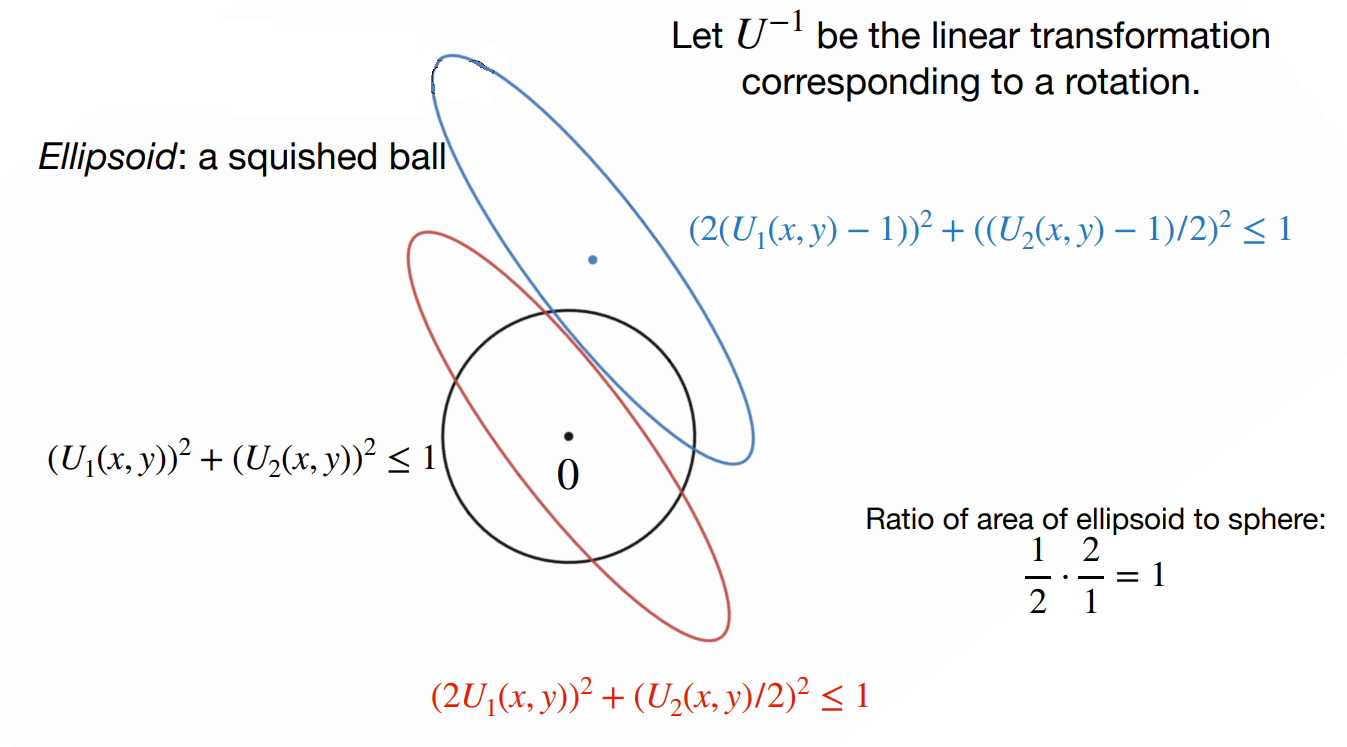 John Ellipsoid
John Ellipsoid Barrier
(illustration only)
Alternative View
Algorithm:
Update John ellipsoid
Push the cost constraint
Repeat
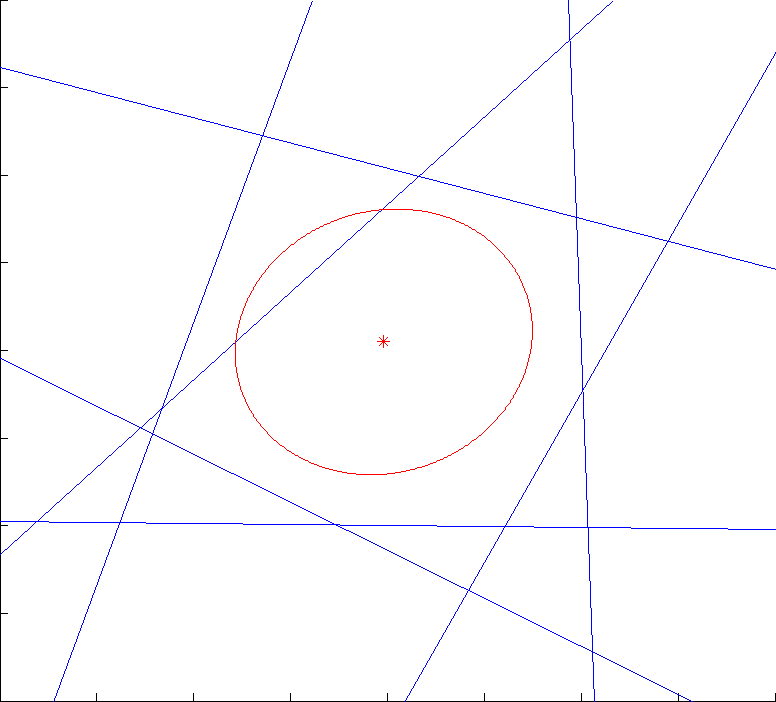 [Speaker Notes: Explain this slowly]
Ellipsoid Method
Convex Minimization
Why linear program is a convex function?
Why can we solve in 1 dimension?
Binary search!
Convexity Allows Us to Cut
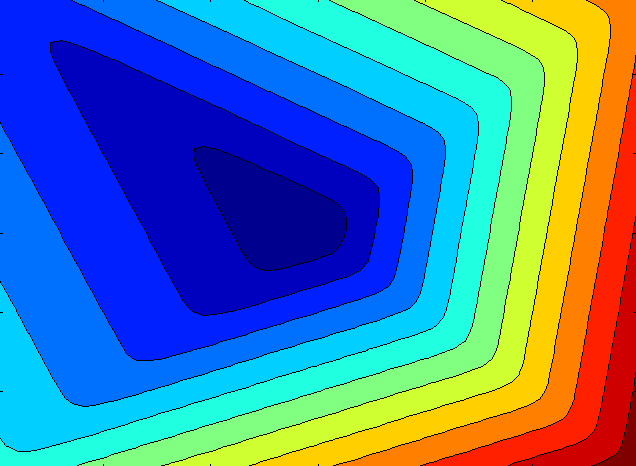 How to do binary search in high dimension?
Ellipsoid Method [Shor; Nemirovski-Yudin; Khachiyan 70s]
minimizer
John Ellipsoid Method
John Ellipsoid Method 
never throws away information.
minimizer
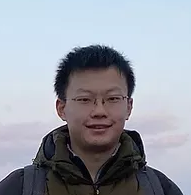 Haotian
UW PhD